Dějiny Předního Východu - seminář
1. hodinageografie Mezopotámie
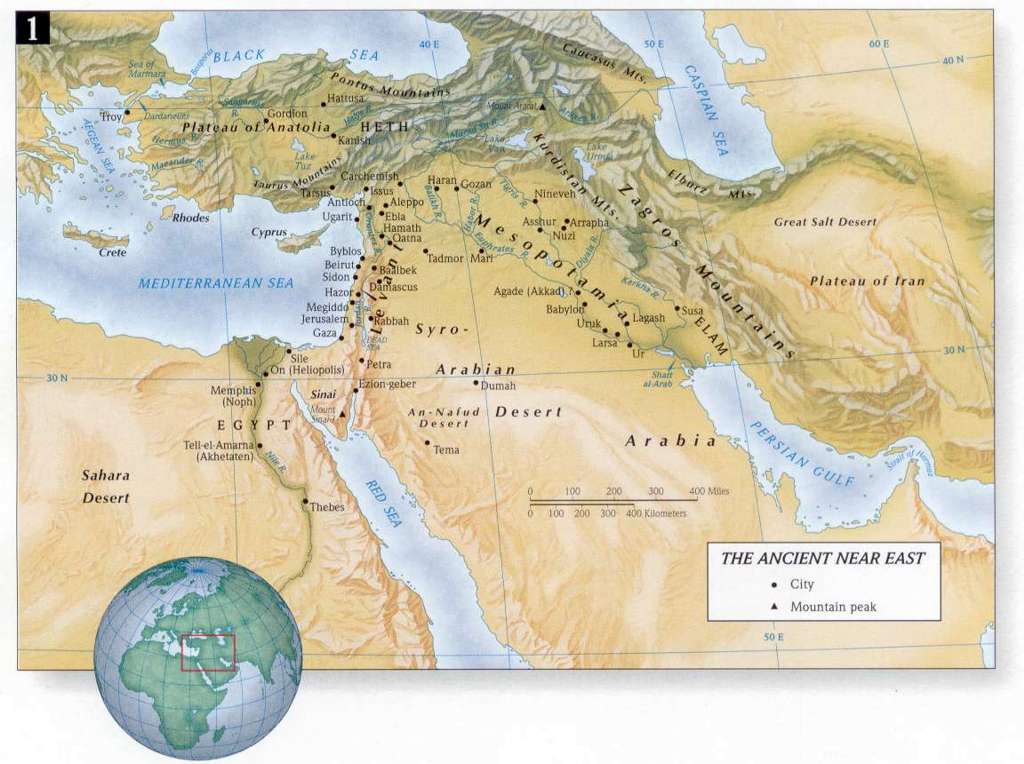 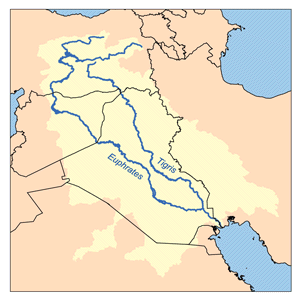 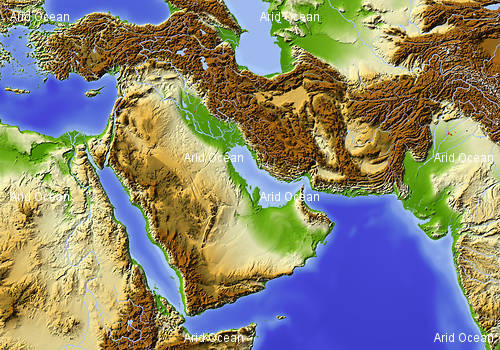 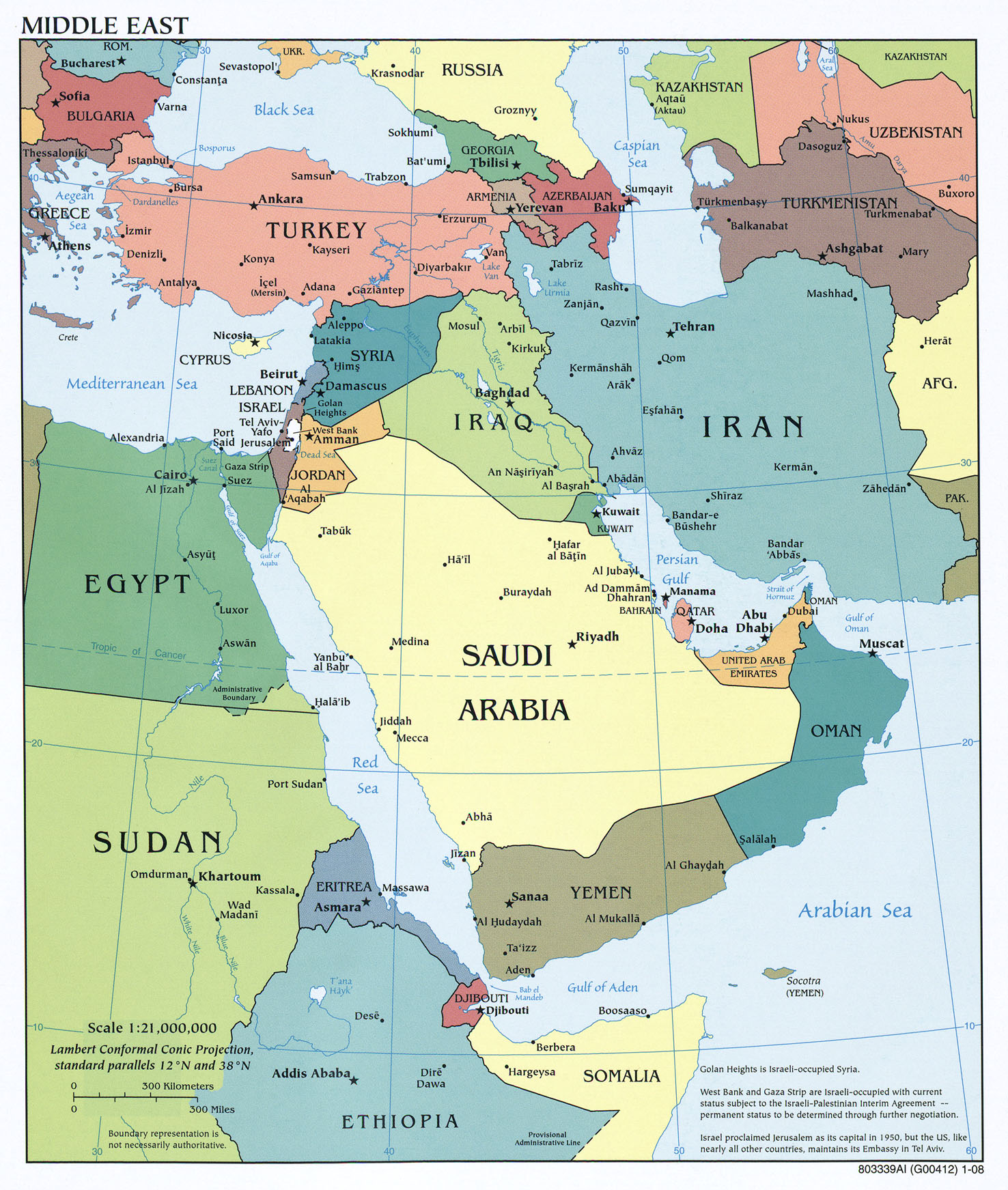 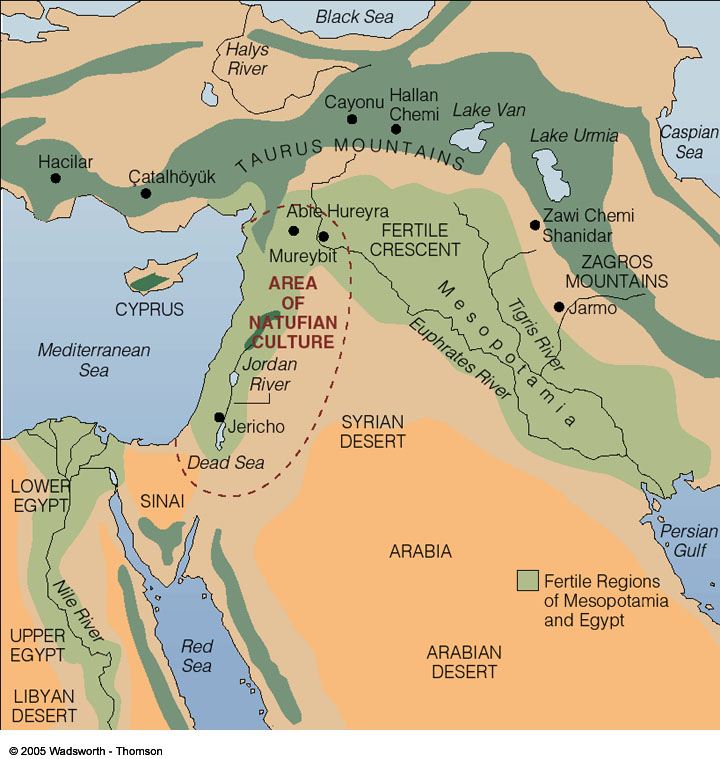 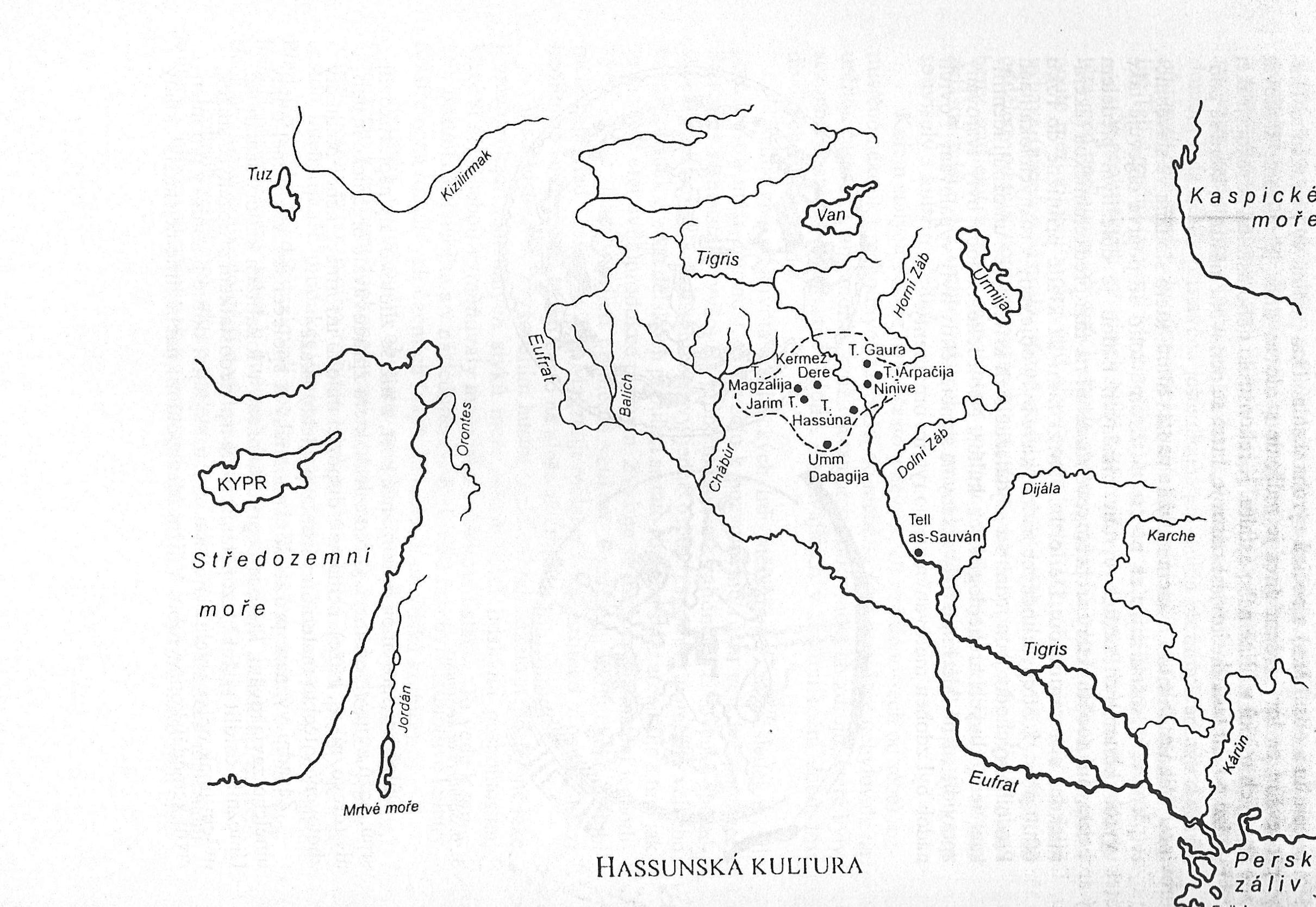 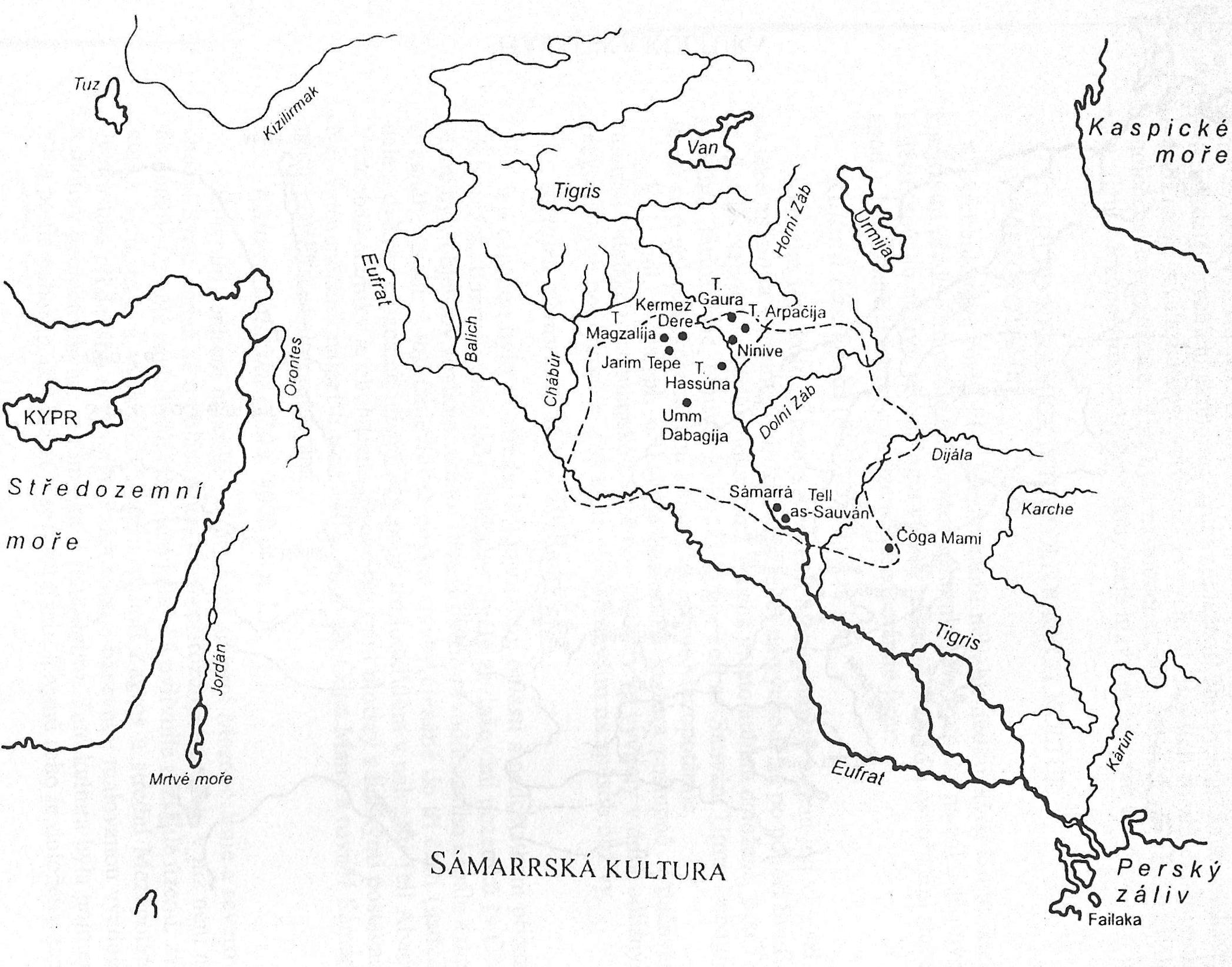 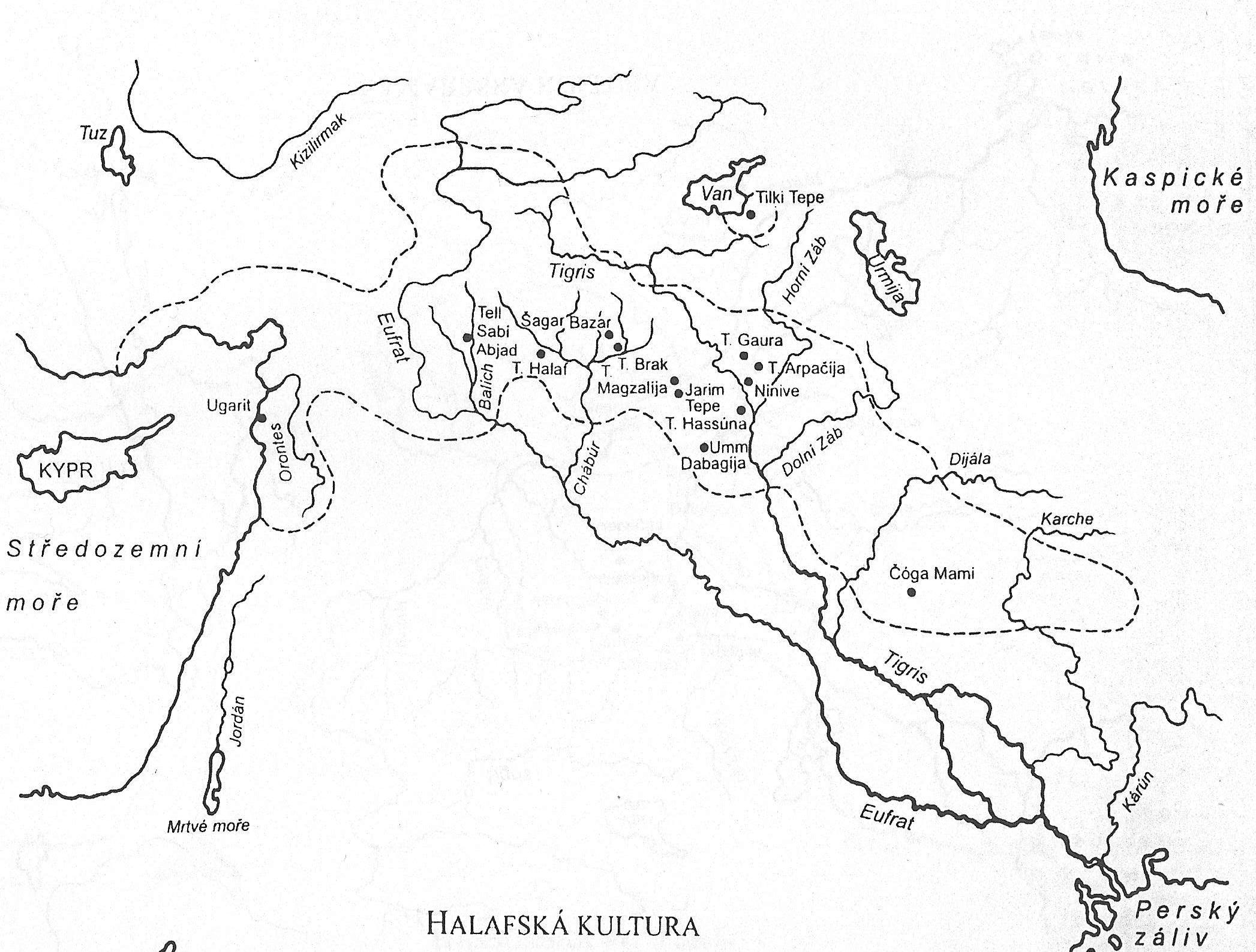 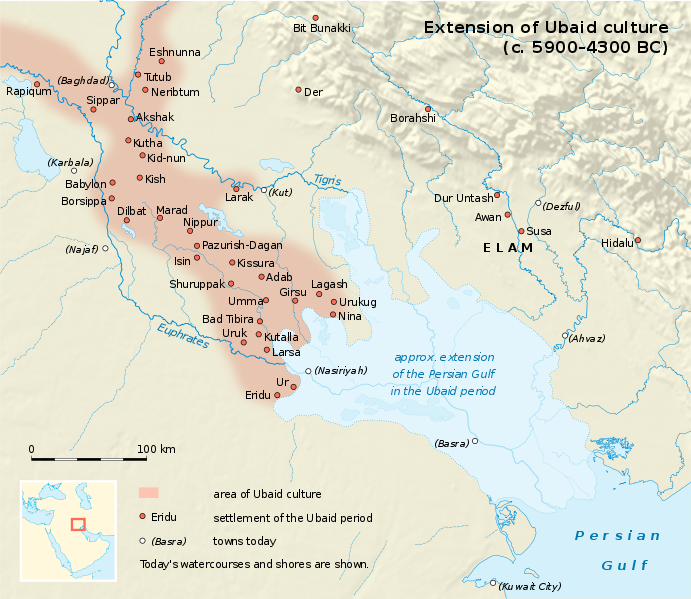 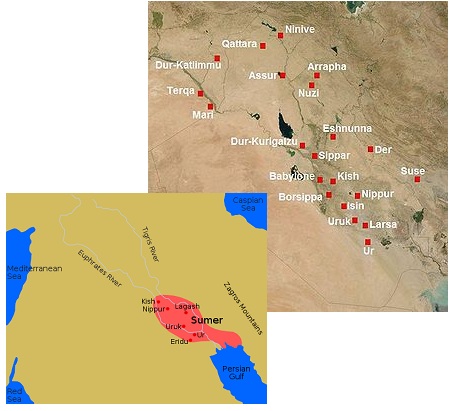 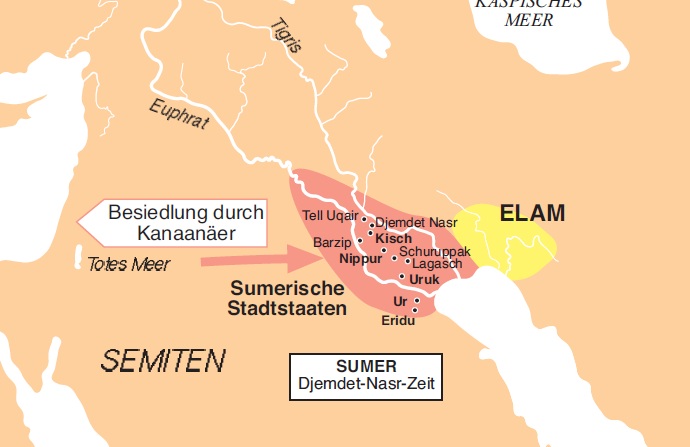 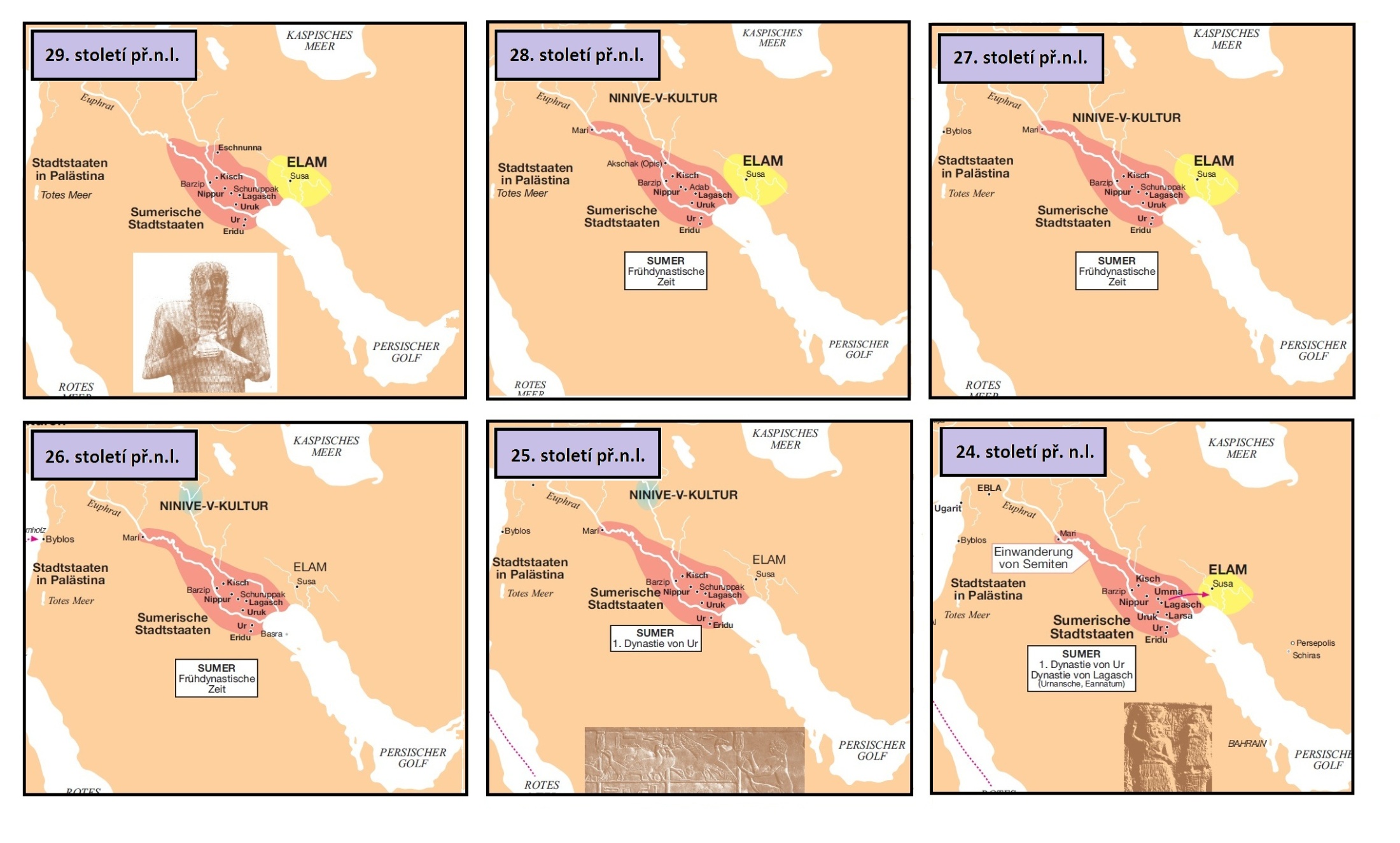 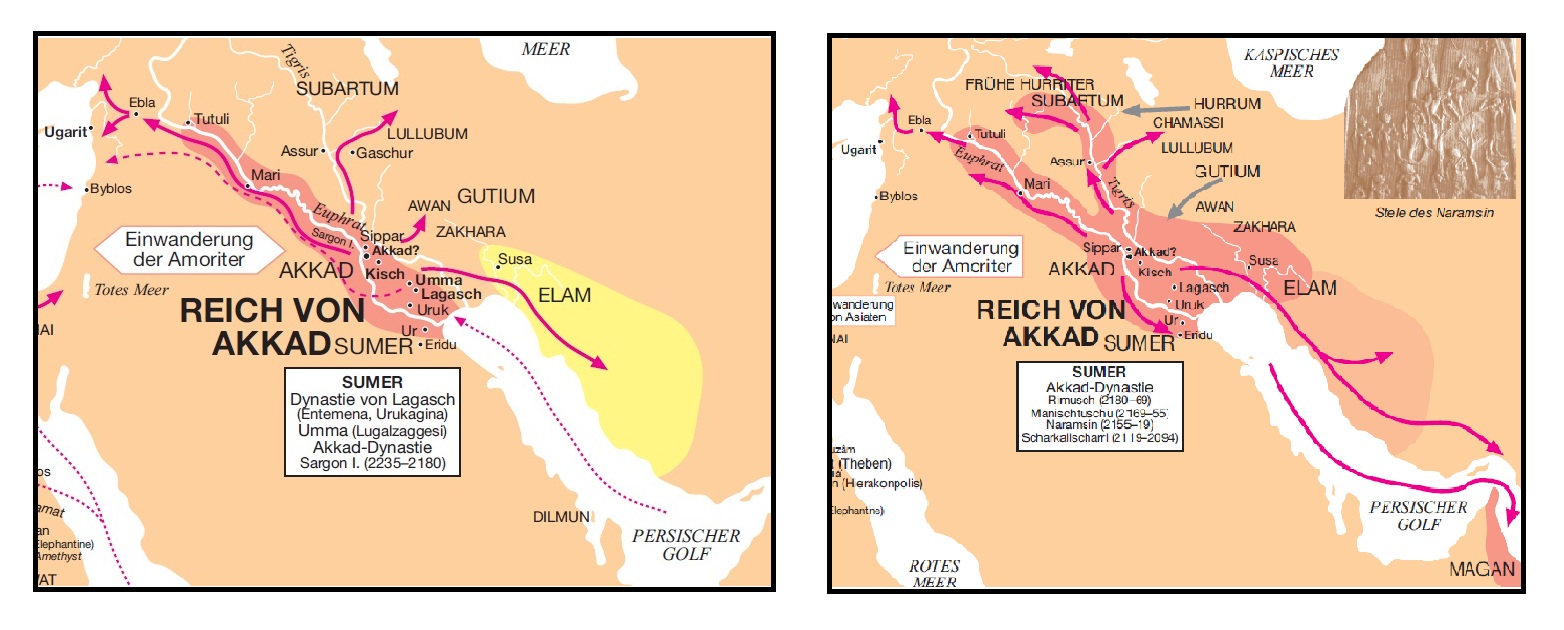 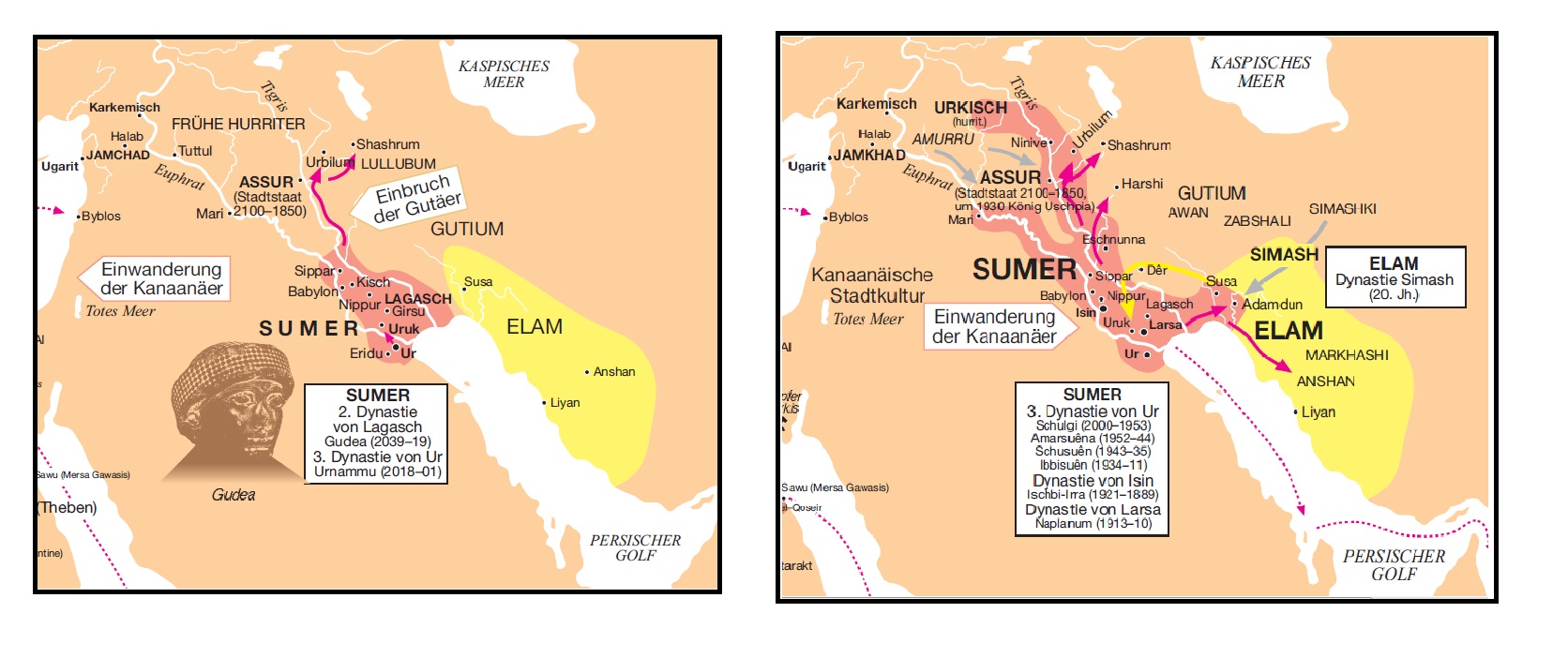 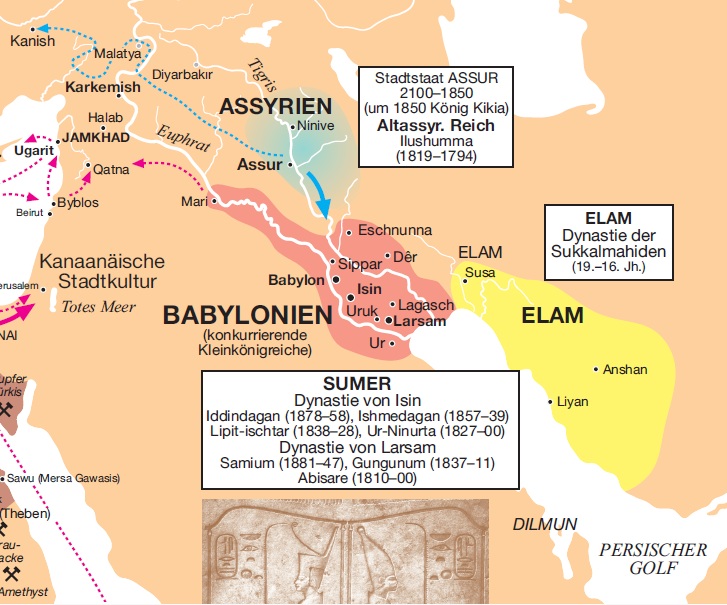 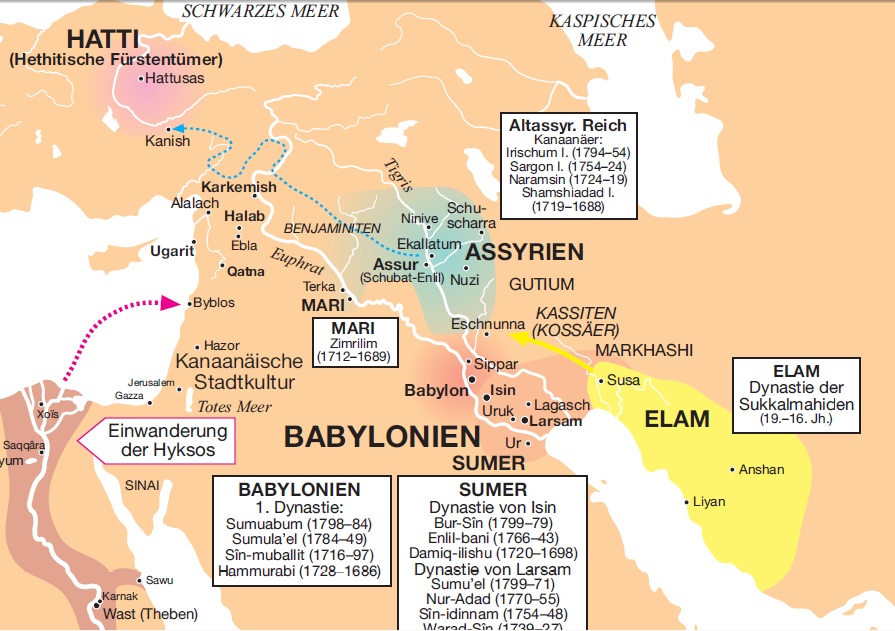 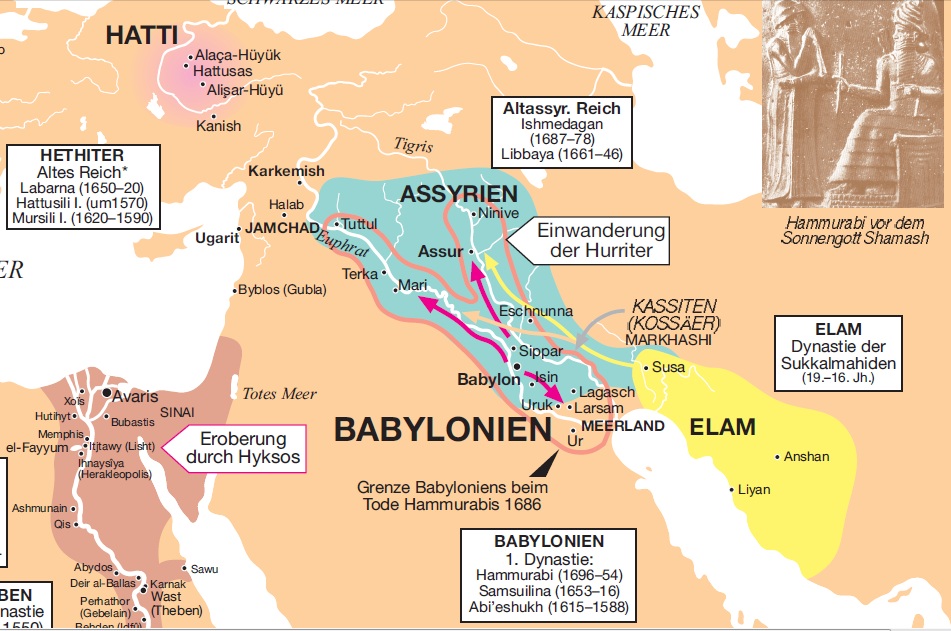 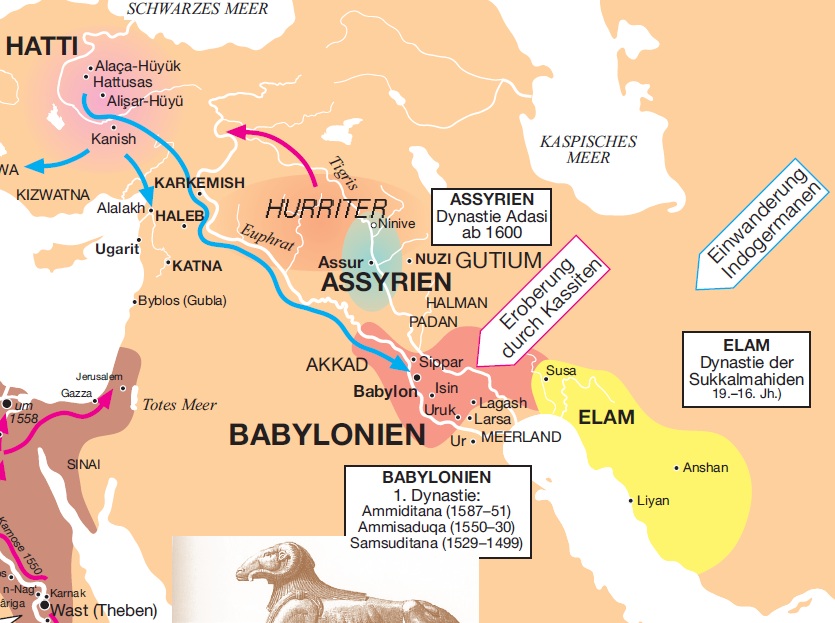 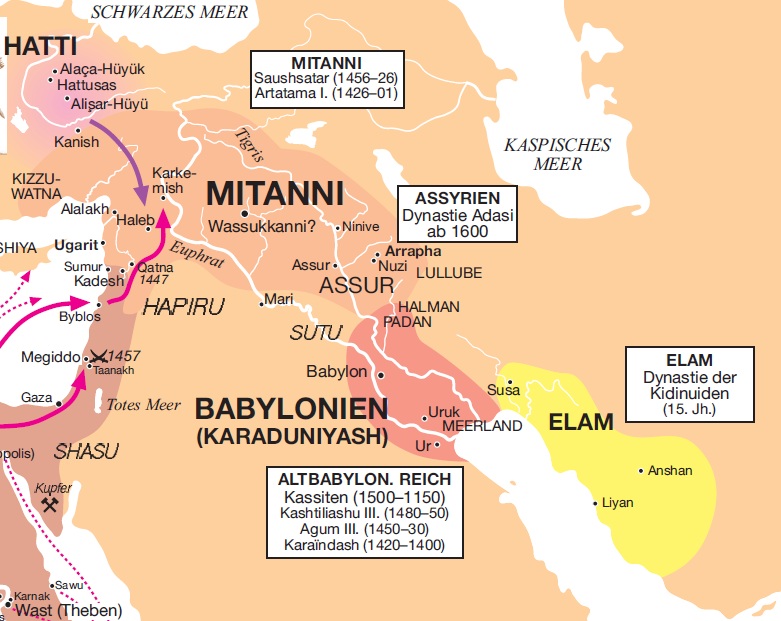 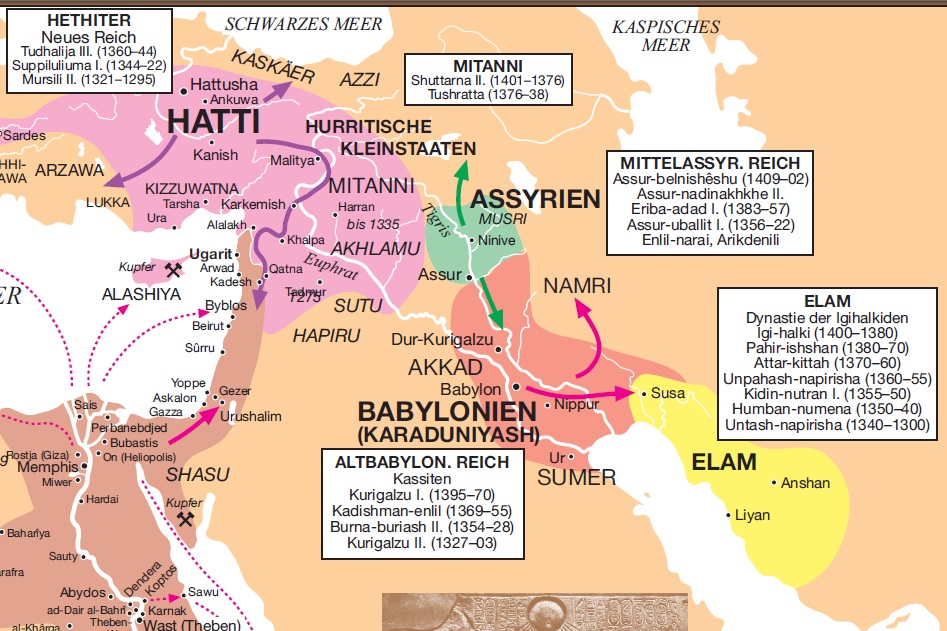 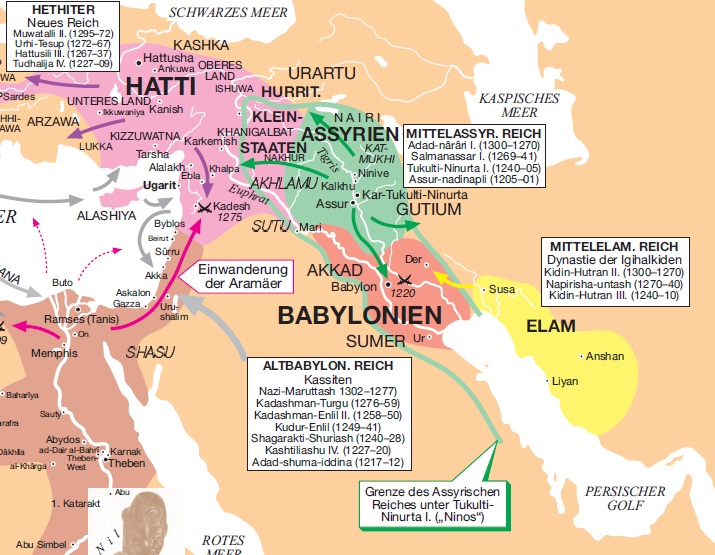 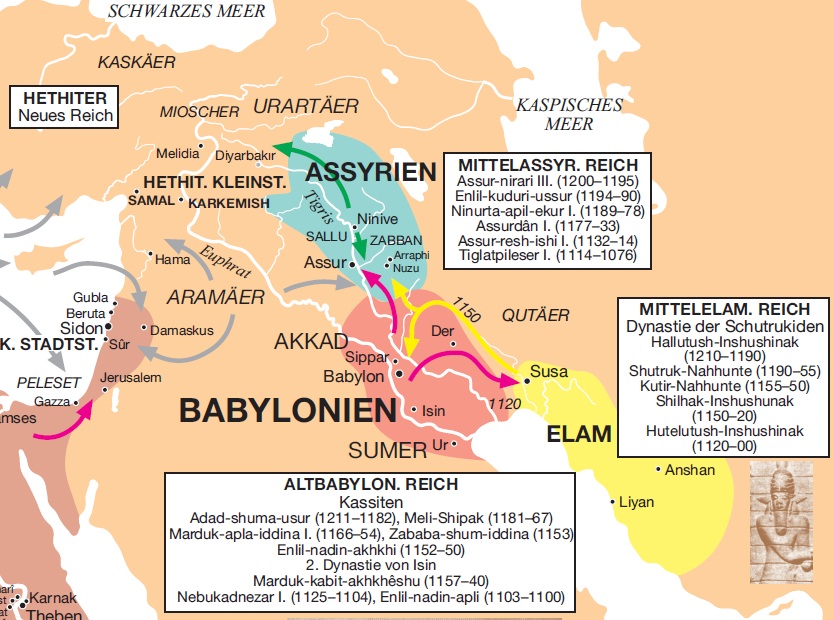 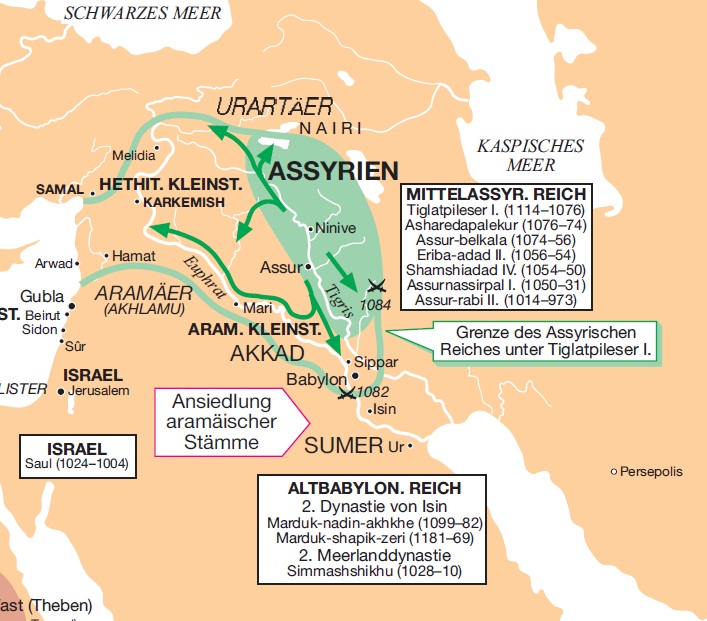 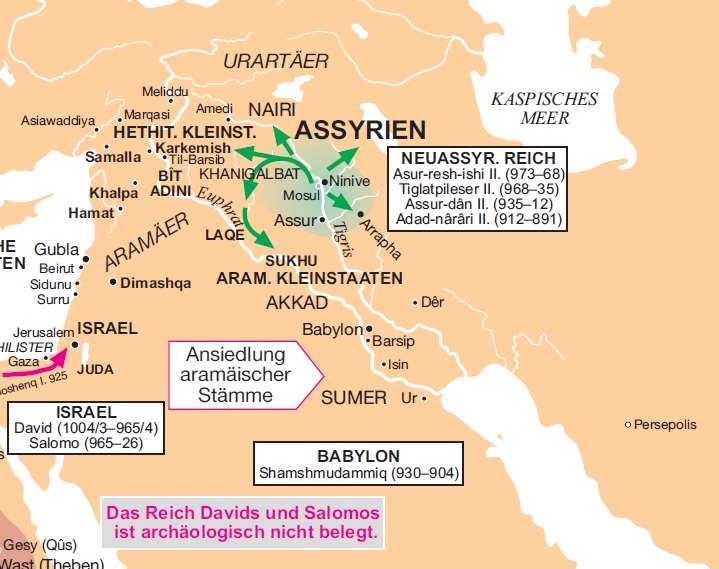 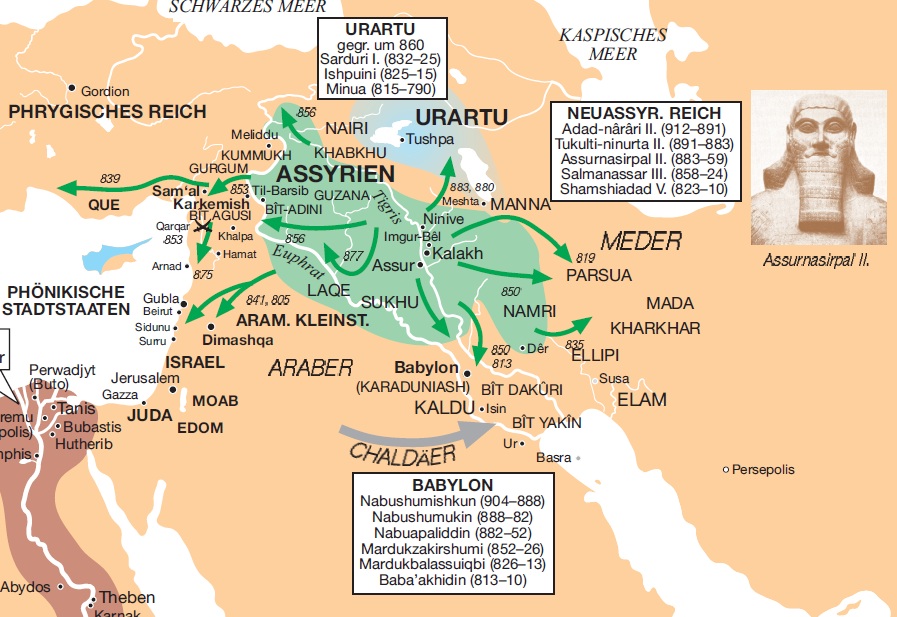 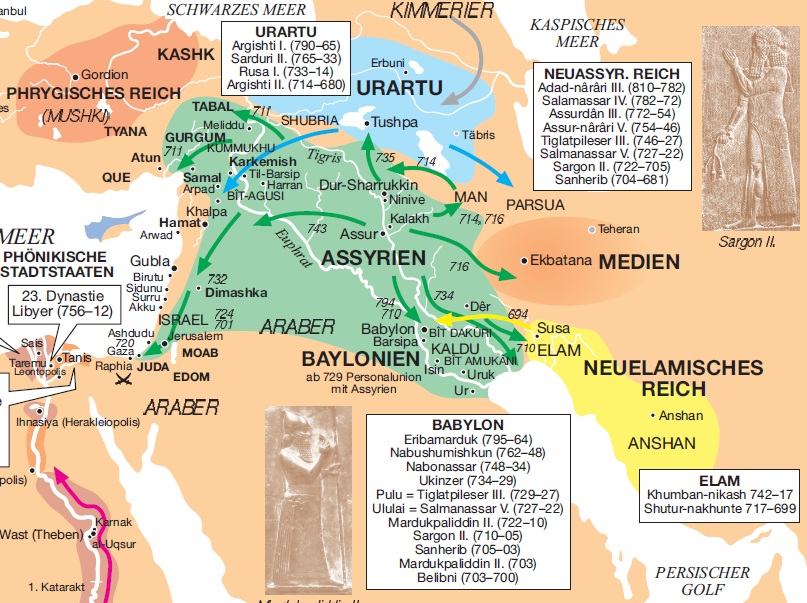 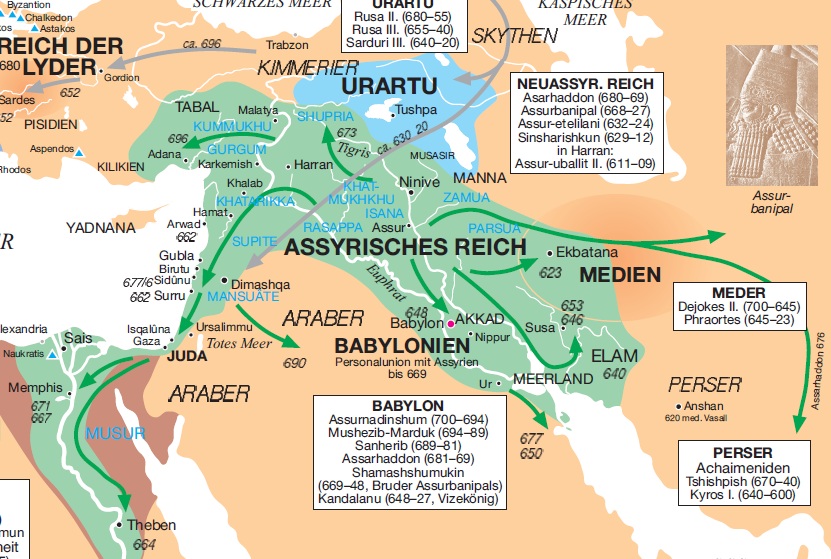 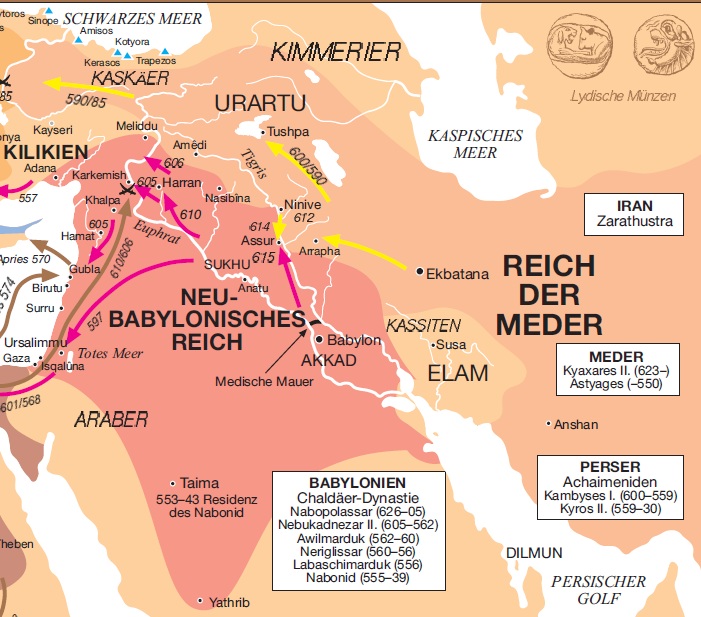